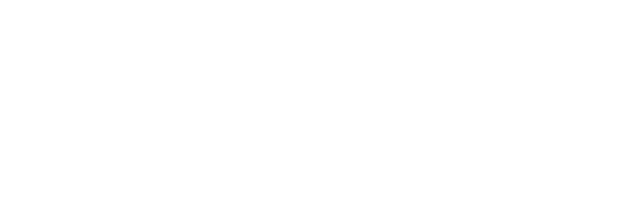 Social and Business aspects of economic recovery
COVID Research Platform
26 November 2020
Daden Venkatasawmy
Head, Collaborative Economic Development
1
Agenda
Highlights from the Rapid Survey by Comité Solidarité  
Highlights from the Business Survey 
Planned process for future surveys
Views of Business Mauritius on how to recover in a sustainable way
2
BUSINESS MAURITIUS
[Speaker Notes: Views of BM on how to recover in a sustainable way - based on industry views]
Highlights from the Rapid Survey by Comité Solidarité (July 2020)
Methodology
Rapid Field Assessment to understand the impact of COVID on vulnerable families (Results to be released in December 2020).
Data collection focussed on the poverty pillars that are most impacted by Covid-19
Employment / Income, Food and Health. 
Secondary focus on the use of technology, psychosocial support, and registration on SRM.
Interviews by Field workers from 21 NGOs already working with vulnerable families
Field knowledge, Trust
3
Highlights from the Rapid Survey by Comité Solidarité (July 2020)
Methodology
Survey prepared and administered according to an established protocol with the assistance of Kantar TNS
Preparation of the questionnaire by the NGOs sitting on the Solidarity Committee 
Pilot phase to test the questionnaire and the reformulate the questions
Group of 4 Team Leaders for project management
Training of interviewers by team leaders on the questionnaire, ethics, protocol and good practices to be adopted during data collection
Questionnaire administered face-to-face (54%) and by telephone (46%)
Data input on an online platform made available by Kantar TNS.
4
Highlights from the Rapid Survey by Comité Solidarité (July 2020)
Process highlights
21 NGOs mobilised
2395 individuals interviewed in 215 locations over 25 days
Data allowed the formulation of clear recommendations to support vulnerable families 
Report will be made public in December 2020
Exercise will be repeated in January 2021 to adjust actions
5
Highlights from the Rapid Survey by Comité Solidarité (July 2020)
Selected findings (Report not yet public)
Access to government support
70% of respondents are not on the Social Register (SRM)
34% are eligible but are not on SRM
Impact on Vulnerable Households as at July 2020
18% of Main Revenue Earners had lost their jobs
41% of households now have a reduced revenue
67% are not autonomous on food
56% are unable to apply for assistance online
82% feel stressed, more by financial issues than by COVID
80% say they need non-physical handholding/support (psychosocial)
6
Highlights from the Business Survey
Survey to assess the impact of COVID-19 on Businesses
Initiated by Business Mauritius in partnership with Statistics Mauritius, with the collaboration of MCCI, MEXA, AMM, AHRIM, MBA, IAM, MCA, BACECA and OTAM,  with technical assistance from UNDP Mauritius. 
Target
Members of Business associations and large Establishments from SM
2,707 companies contacted
404 Respondents (15% response rate, with good size and sector balance)
Methodology
Conducted by DCDM Research
Web survey methodology with phone assistance
UNDP Questionnaire customised/adapted by Business associations
7
BUSINESS MAURITIUS
Highlights from the Business Survey
Objectives
Assess the short-term, medium term and long-term impact of COVID-19 on business performance 
Assess the current and expected impact on employment 
Evaluate the short, medium- and long-term needs of businesses 
Analyse the innovative business models that firms have adopted or intend to adopt to build resilience 
Incorporate different dimensions such as gender, sustainability, and sectors in 1 to 4 above 
Identify practical policy recommendations to address vulnerability of firms and households in building resilience.
8
BUSINESS MAURITIUS
Highlights from the Business Survey
Preliminary findings (Public launch early December 2020)
(April-Sep 2020 v/s April-Sep 2019)
74% of the respondents reported a decline in sales
30% of companies experienced a decline of more than 50%
65% of exporting companies noted a fall in Exports
40% of exporting companies saw their exports decline by more than 30%.
43%  of respondents have had cancelation or postponement of orders
35% of exporting companies are anticipating a drop in export by more than 20% over the next 6 months 
33% companies are expecting  a rise in their prices over the next few months
9
BUSINESS MAURITIUS
Selected findings from the Business Survey
Preliminary findings (Public launch early December 2020)
Majority of companies reported a decline in demand [61%] and 43%  are expecting a decline over the next 3 months
34% companies report a decline in supply of raw materials or resell items
88% of companies did not release any full-time workers from employment (mainly thanks to the GWAS) 
22% of companies have applied for Government financial supports (DBM, SME Equity fund, BOM, SIC and ISP excluding GWAS) 
65% of companies who applied have received it
Generally satisfied with the quality of service  
82% companies benefited from GWAS
10
BUSINESS MAURITIUS
Planned process for future surveys
Survey campaign to monitor evolution and fine-tune findings
Repeat multisector survey in 6 months
Run pulse surveys on specific issues
Fewer questions and smaller targets
Sector specific
Issue specific
More regular if monitoring critical
11
BUSINESS MAURITIUS
Impact of COVID 19 on the Mauritian Economy
Source: Statistics Mauritius, MCB Focus, IMF WEO
12
BUSINESS MAURITIUS
Impact of COVID 19 on the Mauritian Economy
Source: IMF WEO October 2020
13
BUSINESS MAURITIUS
Recovering in a sustainable manner
Key action areas 
Strategies to boost exports
Resilience map of economic activities 
Changing employment landscape
Business Continuity Planning, Adaptation and Innovation
14
BUSINESS MAURITIUS
Reopening of borders
UN World Tourism Organisation Outlook 

70% decrease in international inbound tourists (from Jan- Aug)
Impact on earnings and jobs
Mauritius in Top 10 most vulnerable destinations
15
BUSINESS MAURITIUS
Reopening of borders
Contribution of Tourism 

8.1% direct GDP contribution
Direct employment of approximately 74,000
Indirect GDP contribution 
Catalytic effect
16
BUSINESS MAURITIUS
Reopening of borders
Some perspectives for 2021, UNWTO (May 2020)  
A change in trend is expected in 2021 based on the assumptions of a gradual lifting of travel restrictions, the availability of a vaccine or treatment and a return of traveller confidence. 
The return to 2019 levels in terms of tourist arrivals would take between 2.5 to 4 years 

Maldives and Seychelles (8% of total arrivals in September 2020 compared to same period in 2019)
17
BUSINESS MAURITIUS
Reopening of borders
Other sectors
Services: 
Financial services
GBC 
Shared services 
Healthcare 
Education 
Real Estate  
Business travels/technical experts/FDI
Others
18
BUSINESS MAURITIUS
COVID-Free, COVID-Safe
Wait for a vaccine or develop a safe approach with
Protocols 
Granular data on cases 
Testing and tracing app
Private healthcare providers for asymptomatic cases
19
BUSINESS MAURITIUS
Questions and Answers
Thank You
20
BUSINESS MAURITIUS